Vzťah medzi spoločnosťou a
členom dozornej rady
JUDr. Jana Pagáčová
partner/advokát
Squire Patton Boggs s.r.o.
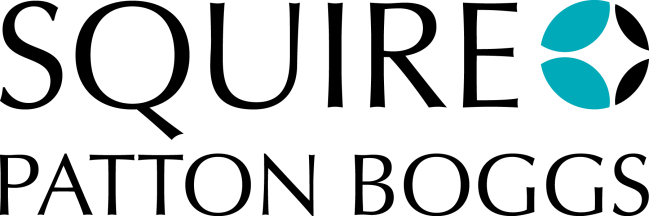 Vzťah medzi spoločnosťou a 
členom dozornej rady
vzťah medzi spoločnosťou a členom dozornej rady - obchodnoprávna povaha, nie je možné dohodnúť inak 
tzv. absolútny obchod podľa § 261 ods. 6, písm. a) ObchZ)
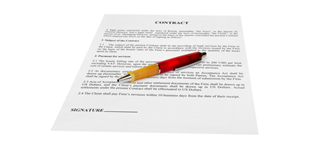 Vzťah medzi spoločnosťou a 
členom dozornej rady
Primeraná aplikácia § 66 ods. 3 ObchZ: „Vzťah medzi spoločnosťou a členom orgánu spoločnosti alebo spoločníkom pri zariaďovaní záležitostí spoločnosti sa spravuje primerane ustanoveniami o mandátnej zmluve, ak zo zmluvy o výkone funkcie uzatvorenej medzi spoločnosťou a členom orgánu spoločnosti alebo spoločníkom, ak bola zmluva o výkone funkcie uzavretá alebo zo zákona nevyplýva iné určenie práv a povinností. Zmluva o výkone funkcie musí mať písomnú formu a musí ju schváliť valné zhromaždenie spoločnosti alebo písomne všetci spoločníci, ktorí ručia za záväzky spoločnosti neobmedzene. Stanovy akciovej spoločnosti môžu určiť, že zmluvu o výkone funkcie člena predstavenstva schvaľuje dozorná rada.“
Vzťah medzi spoločnosťou a 
členom dozornej rady
Možná úprava vzťahu medzi členom štatutárneho orgánu a spoločnosťou:
bez osobitnej zmluvy - subsidiárna aplikácia ustanovení o mandátnej zmluve
zmluva o výkone funkcie s odkazom na ustanovenia o mandátnej zmluve
zmluva o výkone funkcie podľa § 66 ods. 3 ObchZ – tzv. inominátna zmluva
Vzťah medzi spoločnosťou a 
členom dozornej rady
rozsudok VS v Prahe, sp. zn. 6 Cdo 108/1992 „Činnost statutárního orgánu (popřípadě jeho člena, jde-li o kolektivní orgán) obchodní společnosti nevykonává fyzická osoba v pracovním poměru, a to ani v případě, že není společníkem.“ 

rozsudok NS SR sp. zn. 5 Cdo 92/97: „Vykonávanie funkcie člena štatutárneho orgánu nie je výkonom práce v pracovnom pomere; tento vzťah nemožno skončiť niektorým zo spôsobov uvedených v § 59 ods. 1 zákonníka práce.“
Súbeh zmlúv
člen dozornej rady môže (ale nemusí) byť zároveň aj zamestnancom spoločnosti 
ak je zamestnancom spoločnosti, dochádza k tzv. súbehu pracovnoprávneho vzťahu a obchodnoprávneho vzťahu
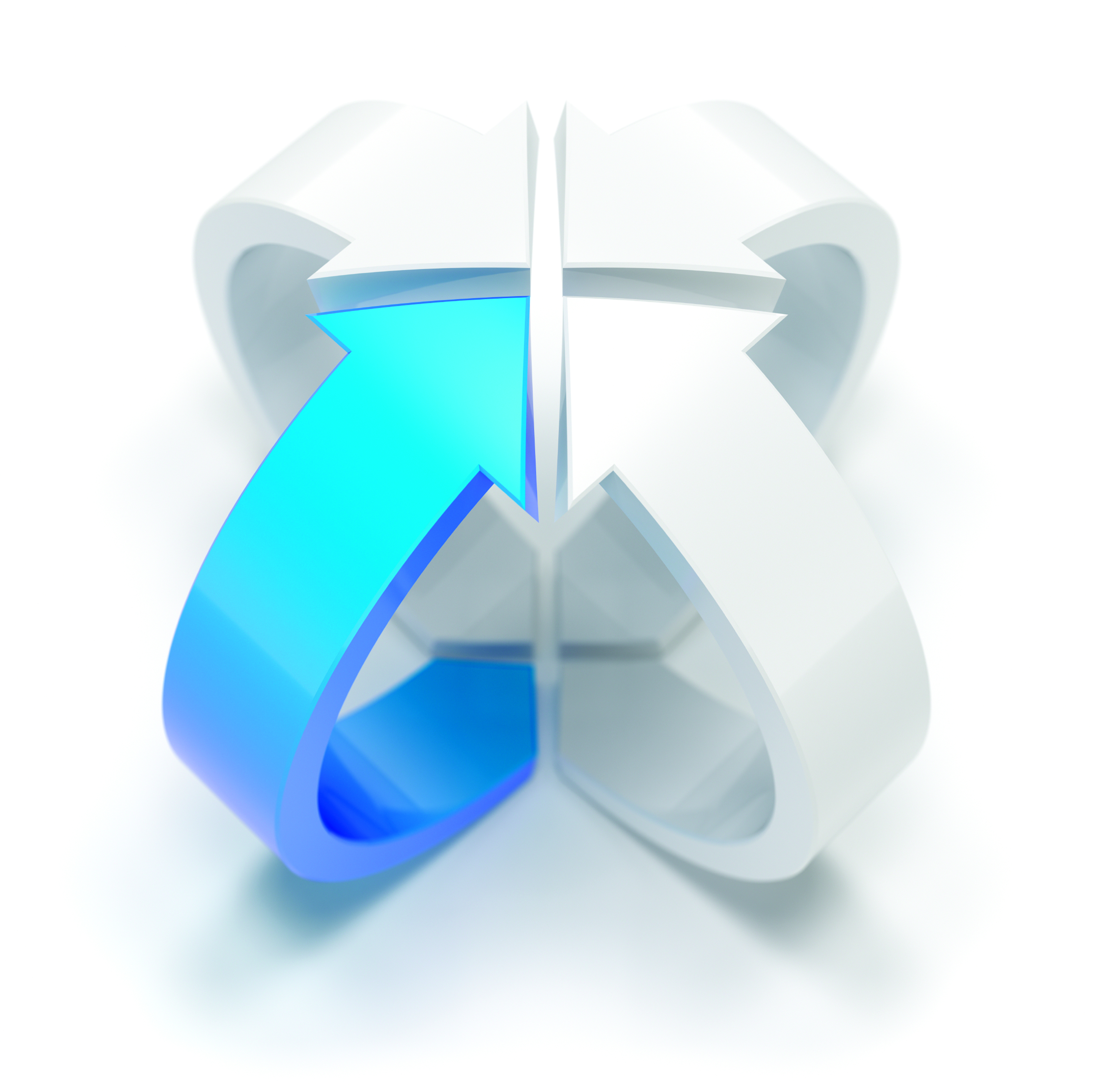 Súbeh zmlúv
Možnosť súbehu výkonu funkcie člena orgánu a výkonu funkcie zamestnanca v pracovnom pomere – „zreteľná odlišnosť“ :
primeraná aplikácia rozhodnutia VS v Prahe, sp. zn. 6 Cdo 108/1992:   „Činnost statutárního orgánu (popřípadě jeho člena, jde-li o kolektivní orgán) obchodní společnosti nevykonává fyzická osoba v pracovním poměru, a to ani v případě, že není společníkem. Právní předpisy ani povaha společnosti s ručením omezeným nebrání tomu, aby jiné činnosti pro tuto obchodní společnost vykonávaly fyzické osoby na základě pracovněprávních vztahů, pokud náplní pracovního poměru (nebo jiného pracovněprávního vztahu) není výkon činnosti statutárního orgánu.“
Zmluva o výkone funkcie
ObchZ neustanovuje obsahové náležitosti zmluvy o výkone funkcie – obvykle vychádza zo štruktúry z Mandátnej zmluvy (§ 566 a nasl. ObchZ)
§ 566 ods. 2 ObchZ - právna domnienka vyvrátiteľnosti, že odplata bola dohodnutá - bezodplatnosť výkonu funkcie by mala byť výslovne dohodnutá v zmluve
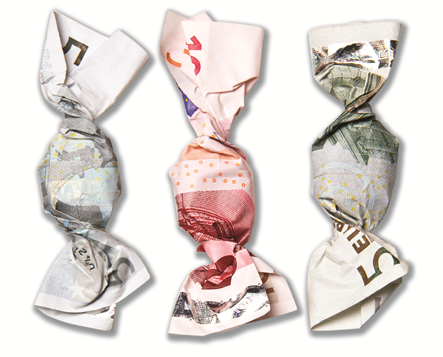 Zmluva o výkone funkcie
uznesenie NS ČR sp. zn. 29 Odo 994/2005: „Z ustanovenia § 66 ods. 2 v spojení s § 566 ods. 1 obch. zák. v znení účinnom do 31. 12. 2000 vyplýva, že ak nebola medzi spoločnosťou s ručením obmedzeným a jej konateľom uzavretá zmluva o výkone funkcie, má konateľ právo na odmenu určenú podľa ustanovenia § 571 ods. 1 obch. zák.
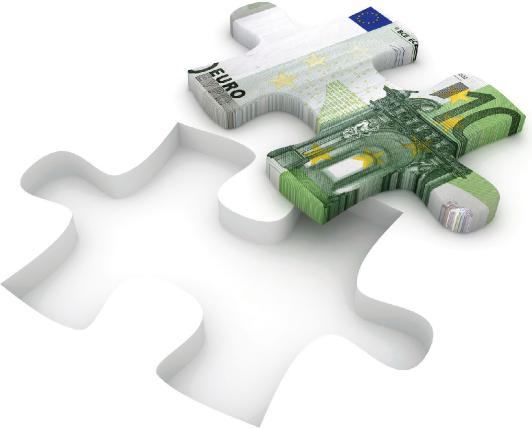 Zmluva o výkone funkcie
zmluva obvykle upravuje nasledovné okruhy:
predmet zmluvy
schválenie 
určenie odmeny
ustanovenia o zodpovednosti za škodu
ustanovenia o zákaze konkurencie
povinnosť mlčanlivosti
ukončenie zmluvy
Ďakujem za pozornosť!

JUDr. Jana Pagáčová
partner/advokát
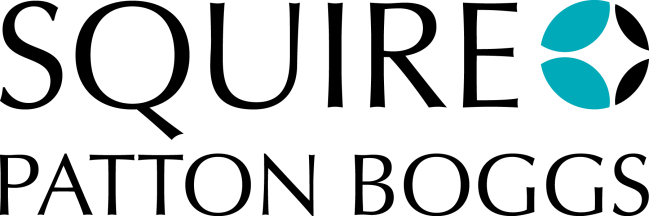 Vylúčenie právneho poradenstva
Advokátska kancelária Squire Patton Boggs sprístupňuje informácie v tejto prezentácii len pre informačné účely. Obsah akýchkoľvek informácií obsiahnutých v tejto prezentácii nepredstavuje právnu radu. Informácie uvedené v tejto prezentácii sa nemusia vzťahovať na Vašu konkrétnu situáciu alebo okolnosti, preto pred tým, ako sa spoľahnete na akékoľvek informácie uvedené v tejto prezentácii, mali by ste najprv požiadať o právnu radu právneho zástupcu. Okrem toho, informácie uvedené v tejto prezentácii nemusia byť z právneho hľadiska aktuálne a nemusia sa vzťahovať na právny poriadok Vášho štátu. Z tohto dôvodu by ste na základe akýchkoľvek informácií obsiahnutých v tejto prezentácii nemali prijať žiadne právne kroky pokým Vám nebude poskytnutá právna rada právneho zástupcu oprávneného poskytovať právne služby vo Vašom štáte. 

Vlastníctvo informácií
Akýkoľvek obsah, text, obrázky, údaje, informácie a iný materiál zobrazený, sprístupnený alebo uvedený  v tejto prezentácii (ďalej len „Obsah“), vrátane akýchkoľvek práv duševného vlastníctva spojených s Obsahom (najmä ochranných známok a autorských práv) (ďalej len „Práva duševného vlastníctva“) je predmetom ochrany na základe príslušných právnych predpisov vzťahujúcich sa na práva duševného vlastníctva. Vezmite, prosím, na vedomie, že všetky informácie uvedené v tejto prezentácii sú, pokiaľ nie je uvedené inak, chránené autorským právom, a nemôžu byť použité bez písomného súhlasu zo strany príslušnej oprávnenej osoby.